「社会保障制度」に関する
参考スライド集
1
日本の予算について
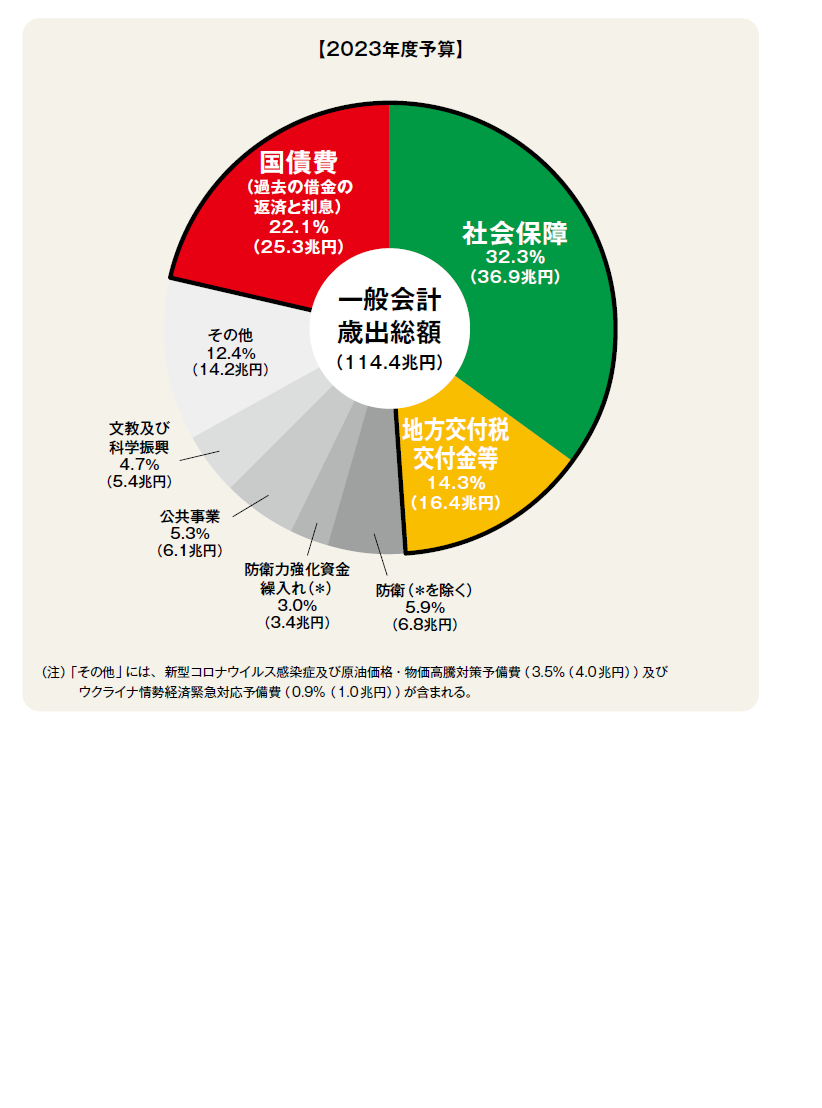 出典：財務省「これからの日本のために財政を考える」（令和5年10月）
2
財政構造の変化
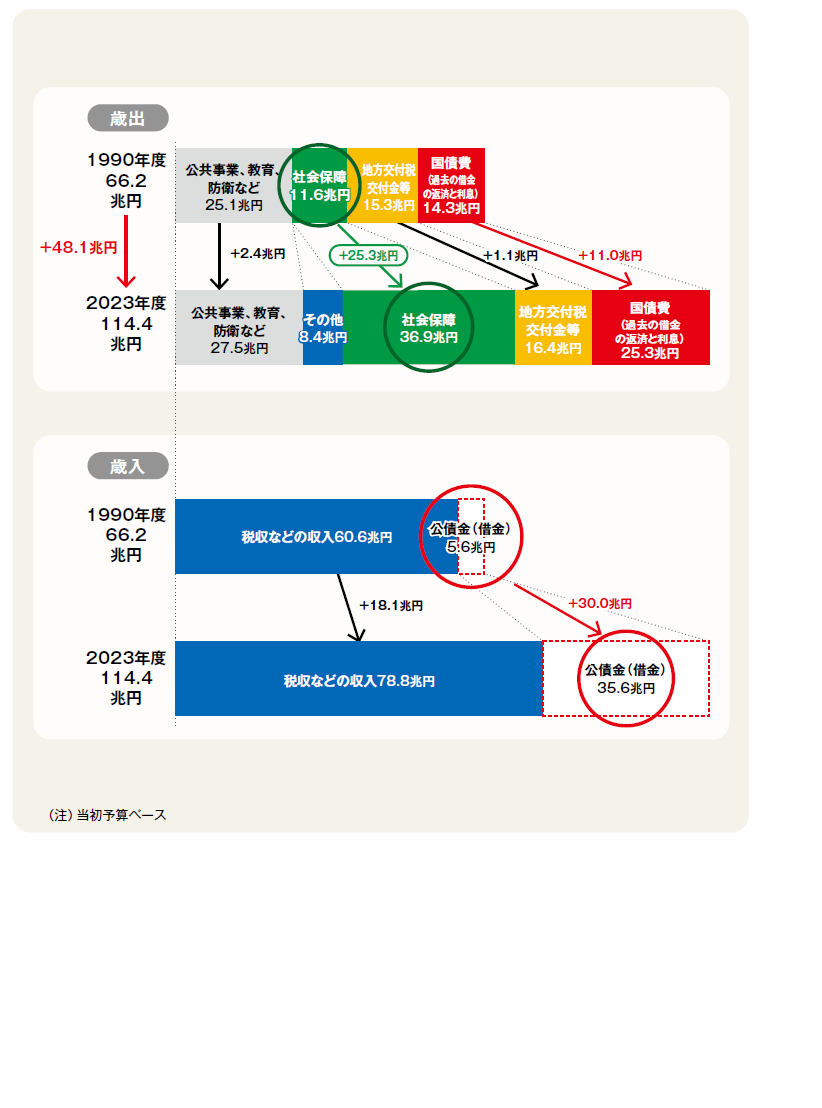 出典：財務省「これからの日本のために財政を考える」（令和5年10月）
3
増大する社会保障給付
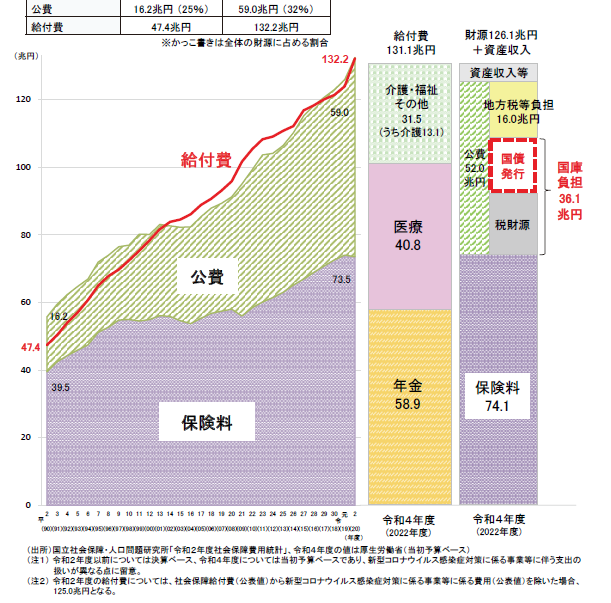 出典：財務省「日本の財政関係資料」（令和5年4月）
4
日本の医療保険
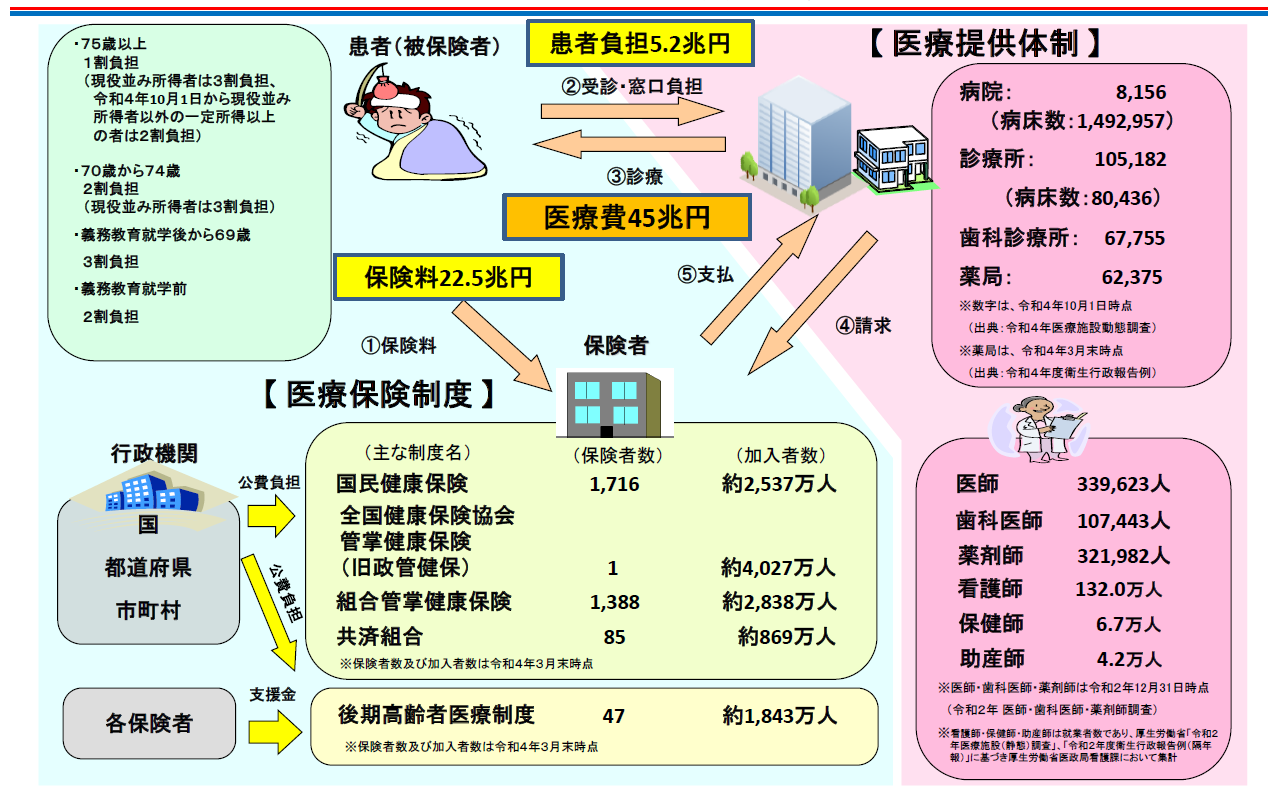 出典：厚生労働省HP「我が国の医療保険について」（2024年2月現在）
5
主な国の給付（社会保障支出）と負担（国民負担率）のバランス
（GDP比）【2015】
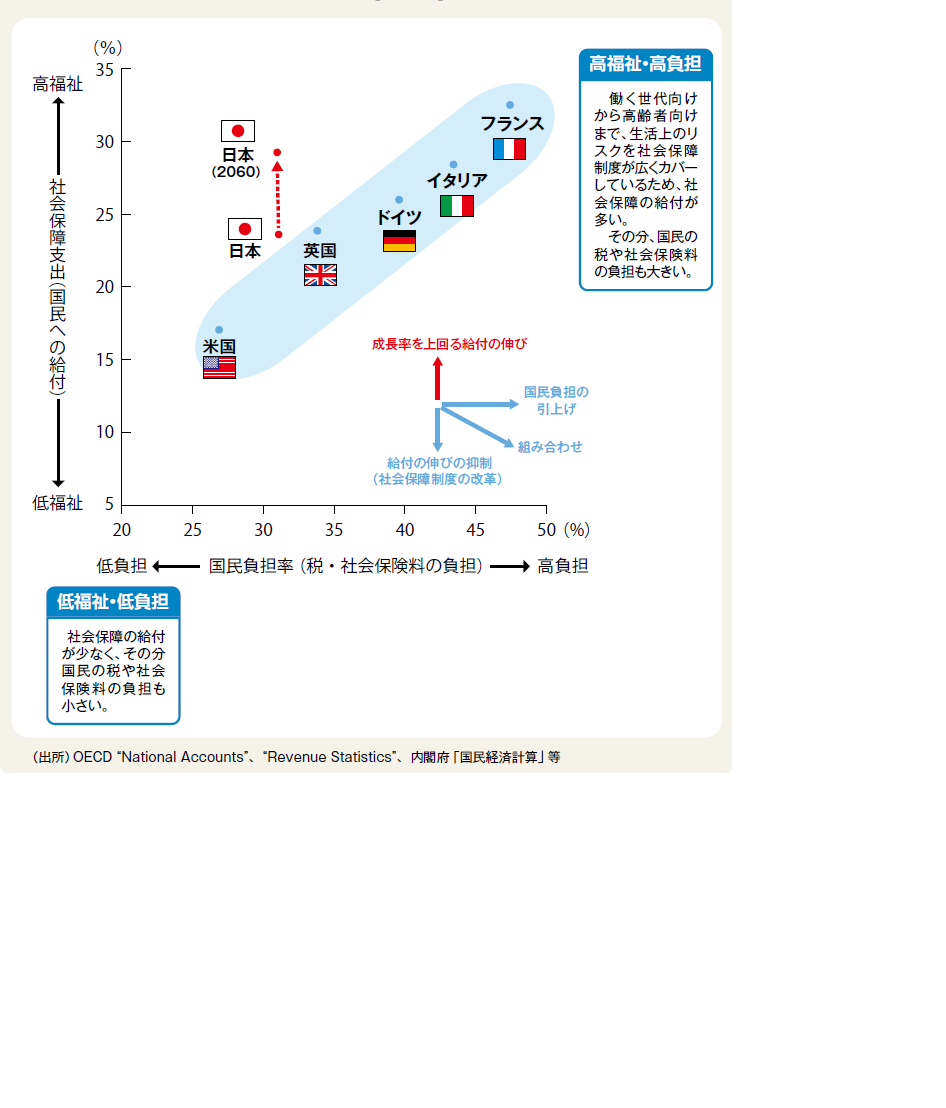 出典：財務省「これからの日本のために財政を考える」（令和5年10月）
6